Надклас Риби. Клас Хрящові риби
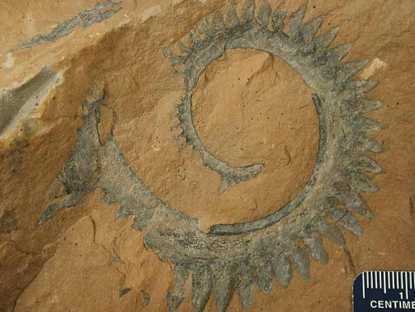 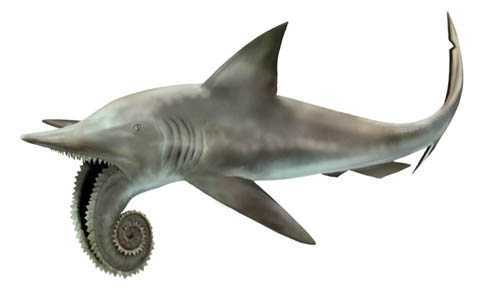 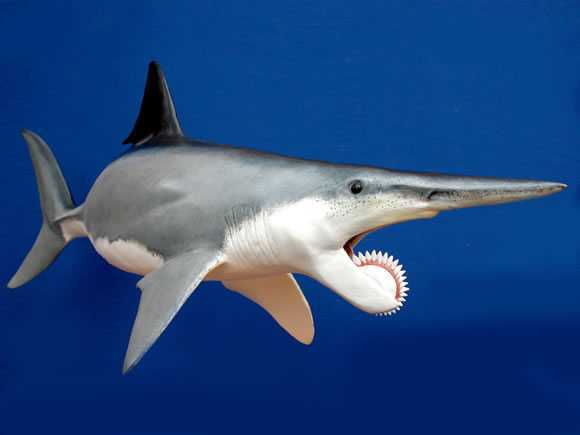 Від викопних акул
 знаходять лише щелепи,
тому є декілька варіантів
реконструкції
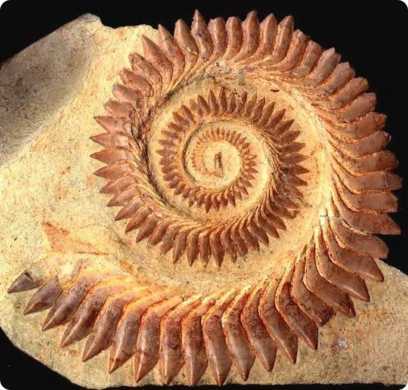 Надклас Риби
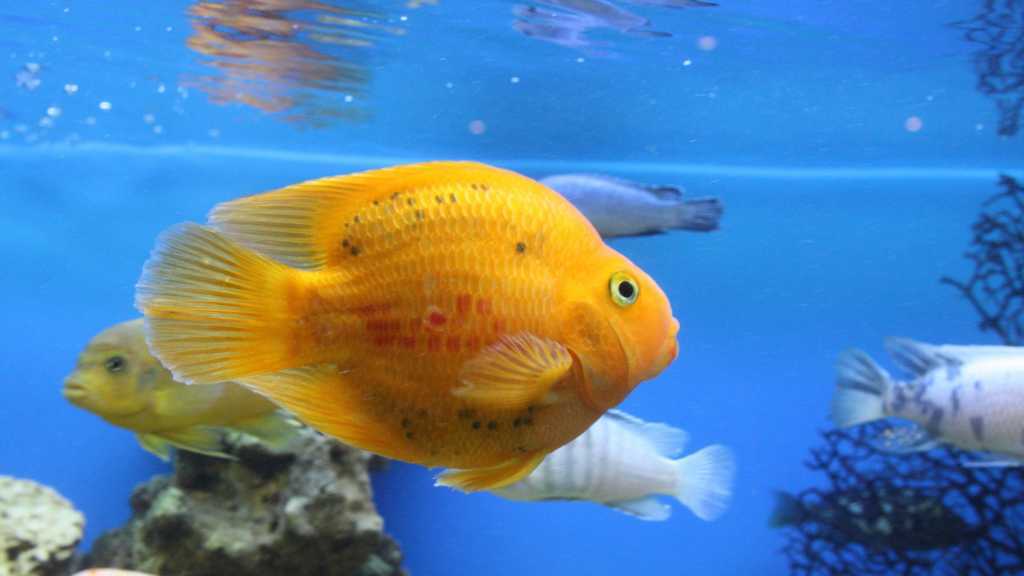 Мають обтічне видовжене вкрите лускою тіло:
 голова, тулуб, хвіст
Надклас Риби
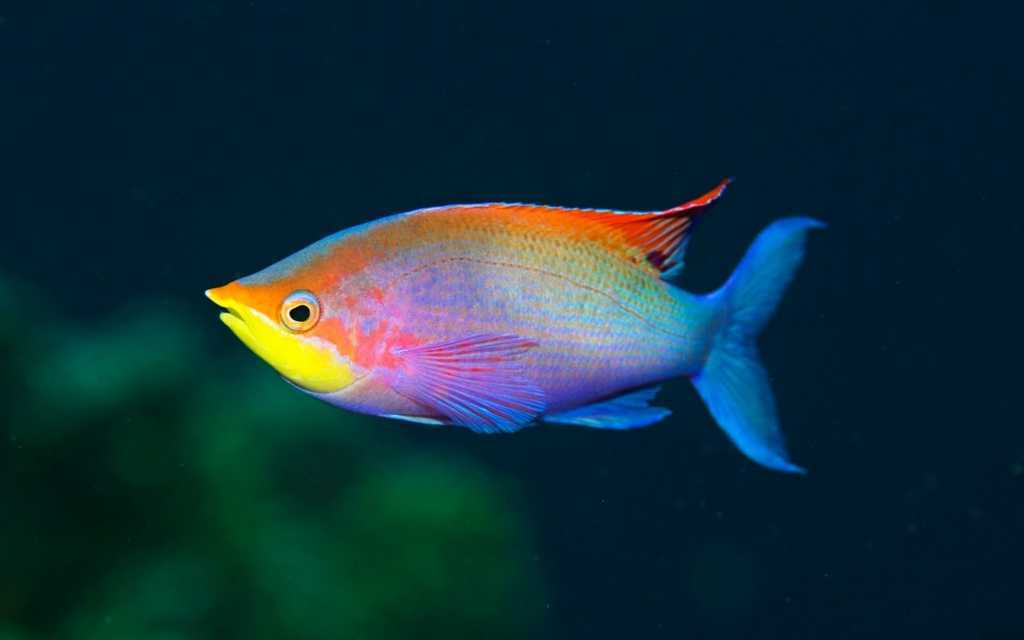 Мають плавці для пересування і  зябра для дихання
Надклас Риби
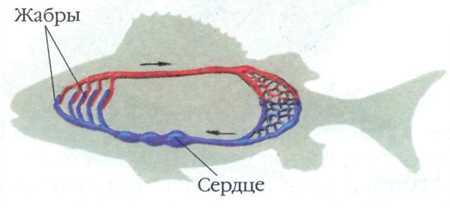 Зябра
Двокамерне серце
Кровоносна система замкнена
Надклас Риби
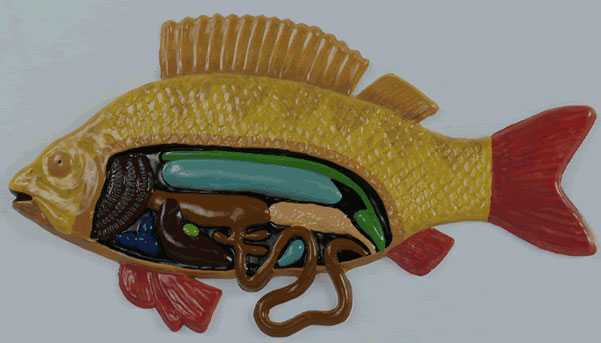 Органи виділення – нирки
Надклас Риби
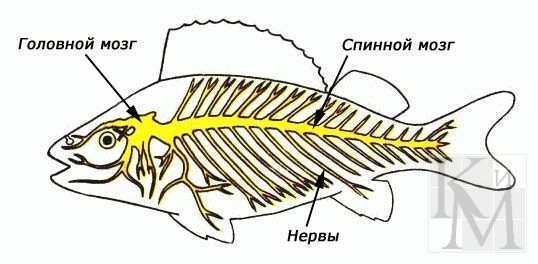 Головний мозок
Спинний мозок
Нерви
Нервова система
Надклас Риби
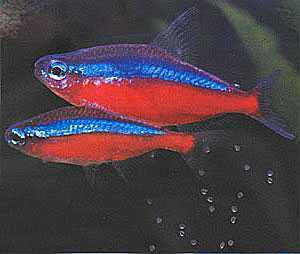 Роздільностатеві, запліднення зовнішнє (рідше внутрішнє), розвиток прямий
Надклас Риби
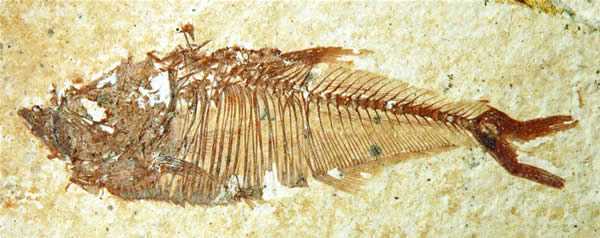 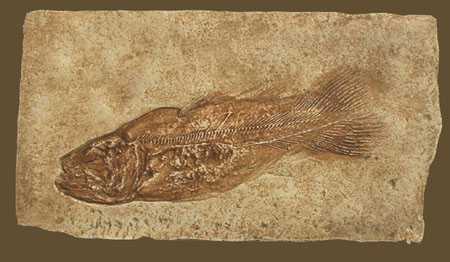 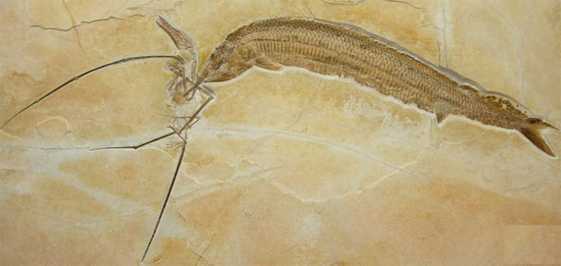 Найдревніші хребетні на Землі
Клас Хрящові риби – 600 видів
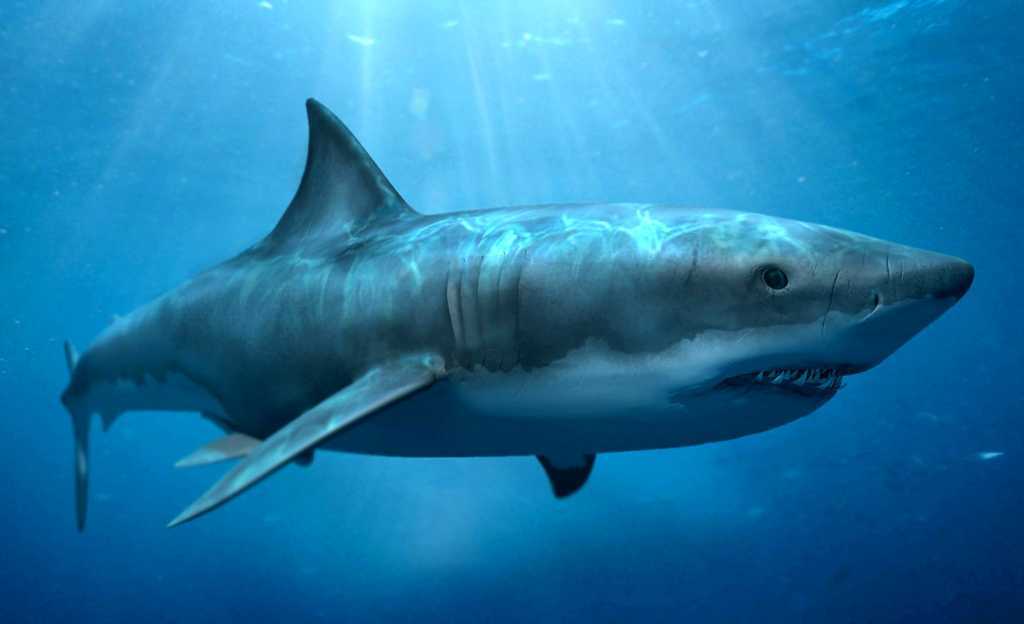 Древні. Скелет хрящовий із залишками хорди. 
Немає зябрових кришок і плавального міхура. Запліднення внутрішнє
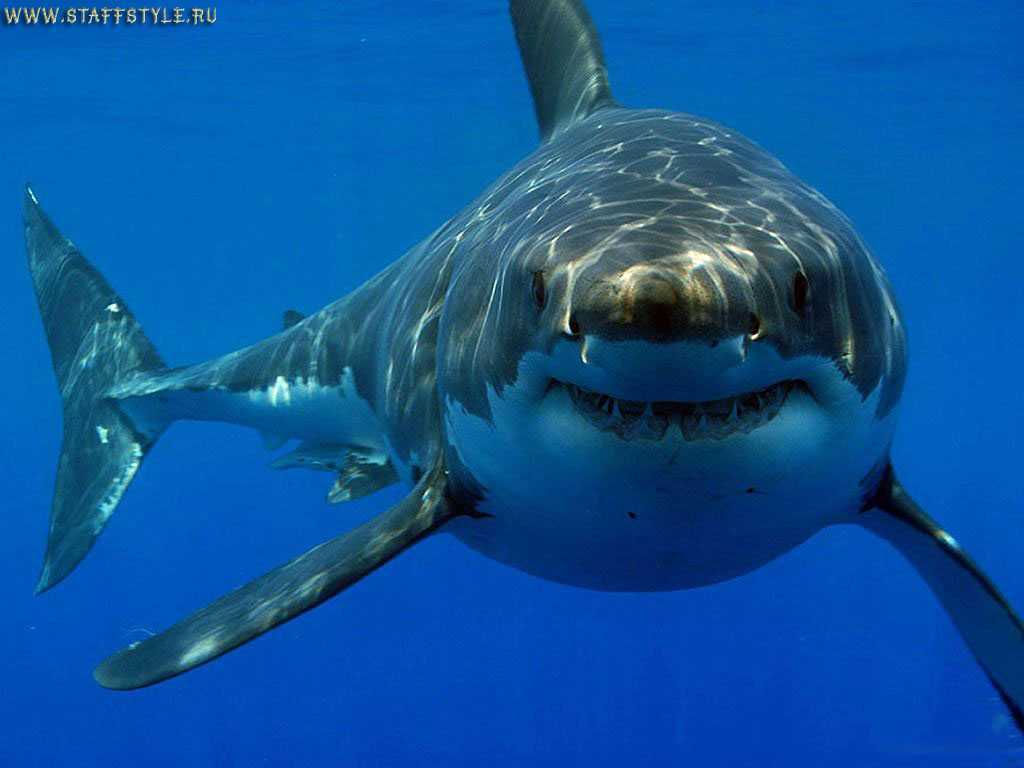 Клас Хрящові риби
Клас хрящові риби
Верхня лопать 
хвоста більша


Нижня лопать 
менша
Рострум
Рот знизу
Парні плавці горизонтальні
Тіло видовжене, спереду і ззаду звужене
Клас Хрящові риби
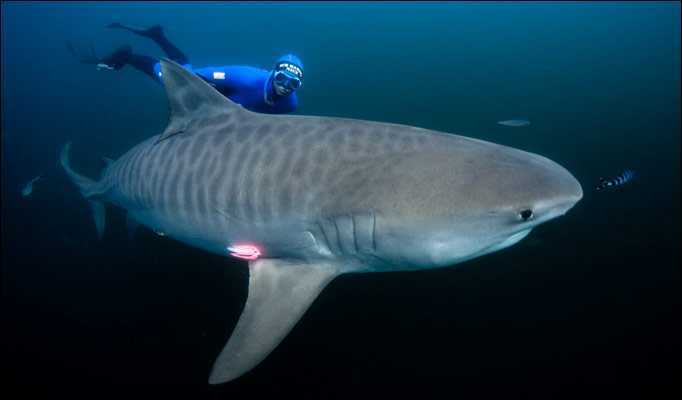 Зяброві щілини (5 – 7 пар) не закриті кришкою
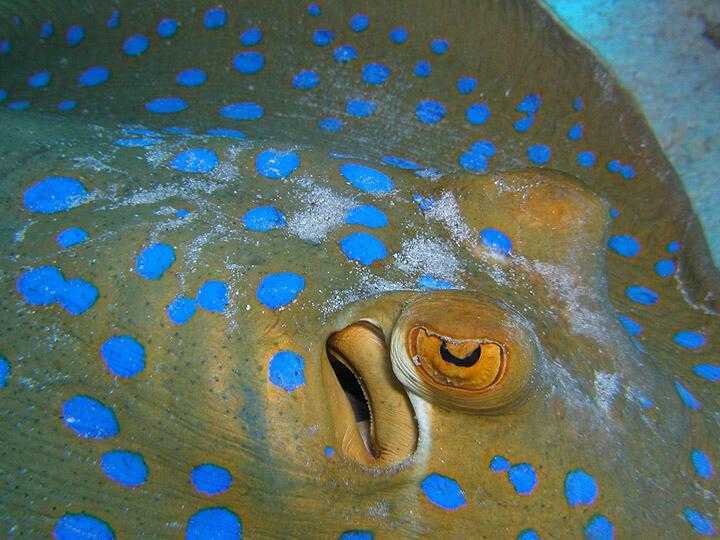 Клас Хрящові риби
Клас хрящові риби
Бризкальця позаду очей
служать для втягування води до зябер
Клас Хрящові риби
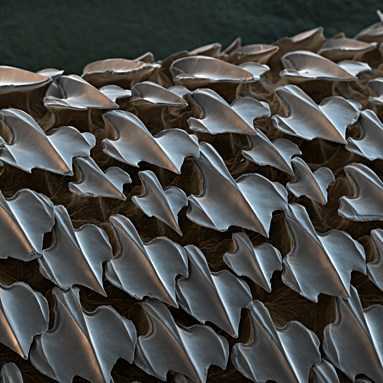 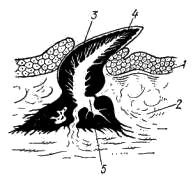 Плакоїдна    (із зубчиком) луска 

     при збільшенні
Клас Хрящові риби
Клас Хрящові риби
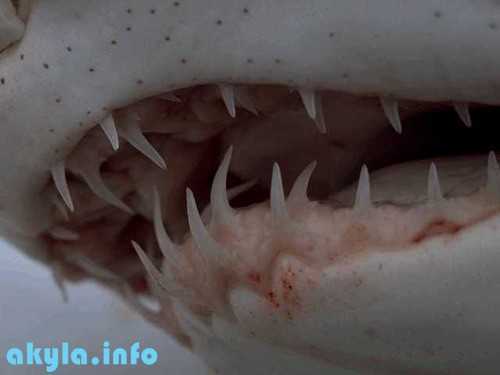 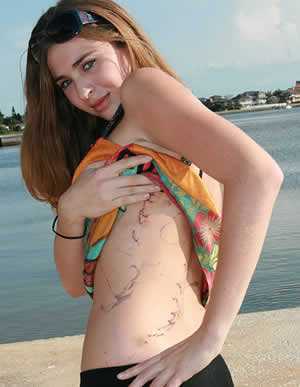 Зуби походять від луски, 
ростуть усе життя, 
розміщуються рядами
Клас Хрящові риби
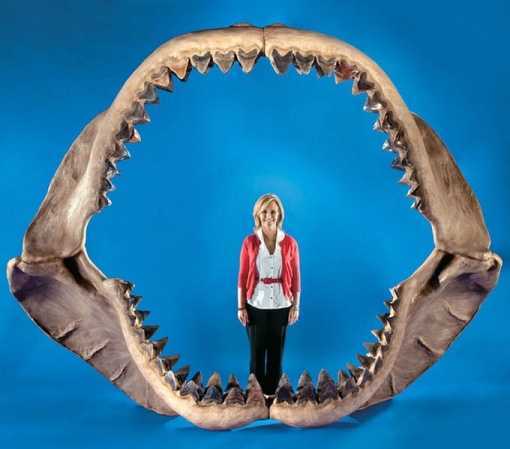 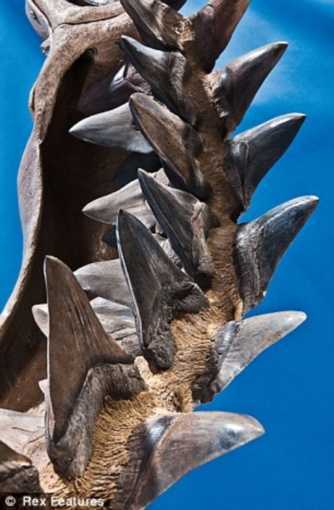 Реконструкція щелеп викопної акули кархародона мегалодона
Клас Хрящові риби
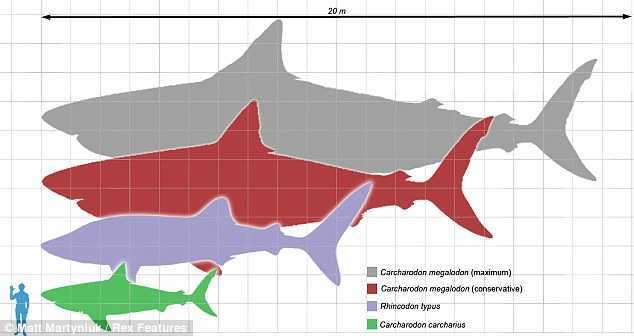 Великий мегалодон
Мегалодон звичайного розміру
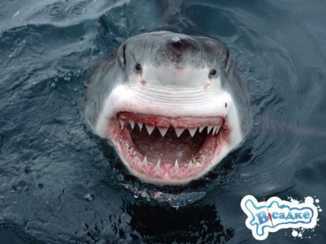 Сучасна китова акула
Сучасний кархародон
Кархародони (білі акули) живуть досі
Клас Хрящові риби
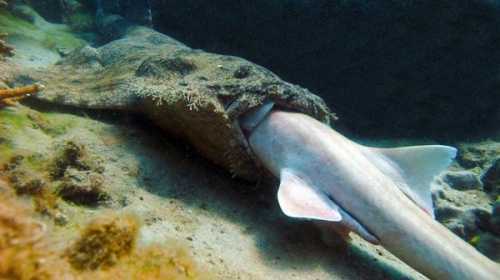 Більшість акул – хижаки, деяким видам властивий канібалізм
Клас Хрящові риби
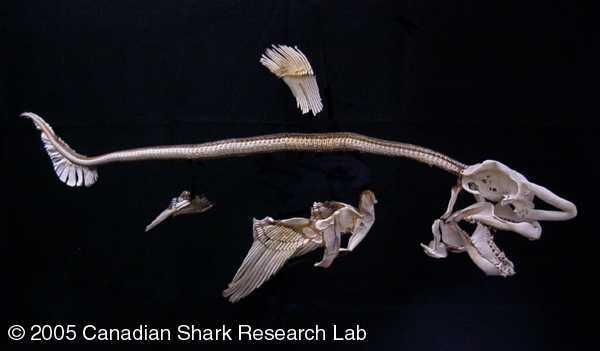 Скелет плавця
Хвостовий відділ
Тулубовий відділ
Череп
Хребет із залишками хорди
Скелет плавця
Скелет усе життя залишається хрящовим
Клас Хрящові риби
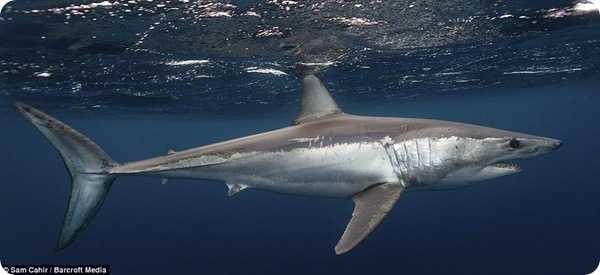 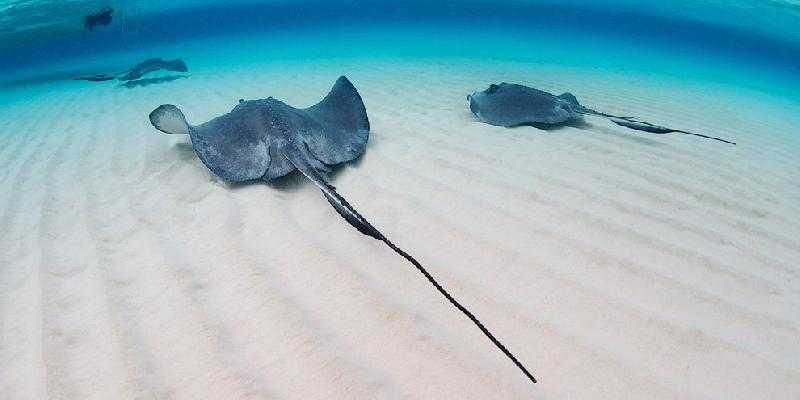 Плавального міхура немає, 
тому змушені або весь час плисти 
або лежати на дні
Клас Хрящові риби
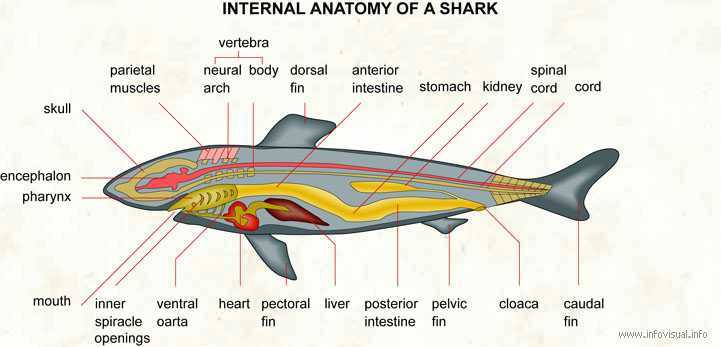 Стравохід
Шлунок
Кишечник
Клоака
Рот
Глотка із 
зябровими 
щілинами
Печінка 
і підшлункова 
залоза
Анальний 
отвір
Травна система 
Клоака – орган для виведення решток їжі, сечі і статевих продуктів
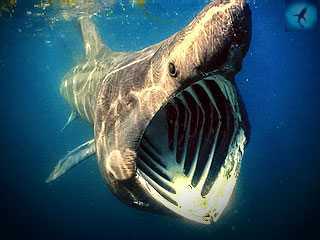 Клас Хрящові риби
Клас Хрящові риби
Дихають зябрами
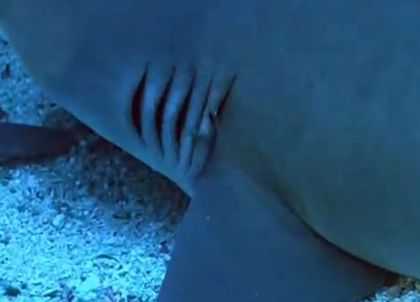 Клас Хрящові риби
Клас Хрящові риби
Кожна зяброва щілина відкривається 
одним кінцем у глотку, другим - назовні
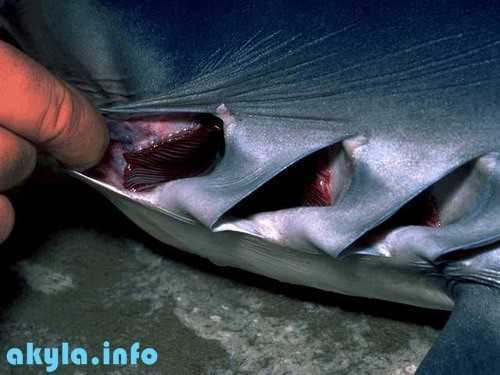 Клас Хрящові риби
Клас Хрящові риби
Зябра пронизані капілярами
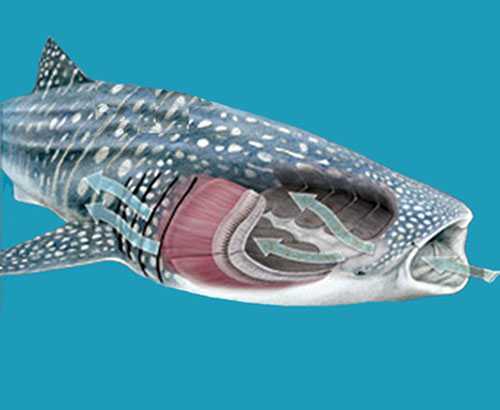 Клас Хрящові риби
Свіжа вода приносить кисень і забирає вуглекислий газ
Клас Хрящові риби
Судини зябер
Судини органів
Артеріальна кров
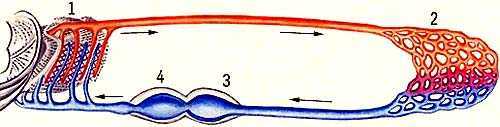 Серце
Венозна кров
Черевна аорта
Шлуночок
Передсердя
Кровоносна система замкнена, серце двокамерне
Клас Хрящові риби
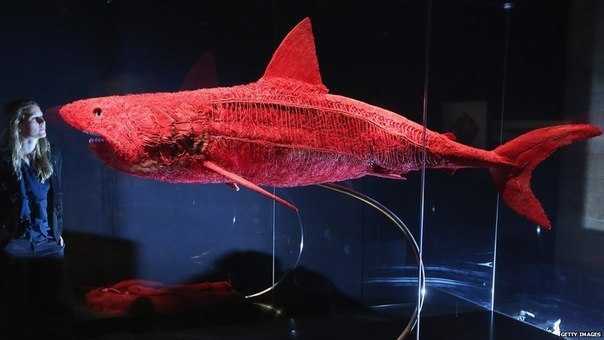 Кровоносна система акули
Клас Хрящові риби
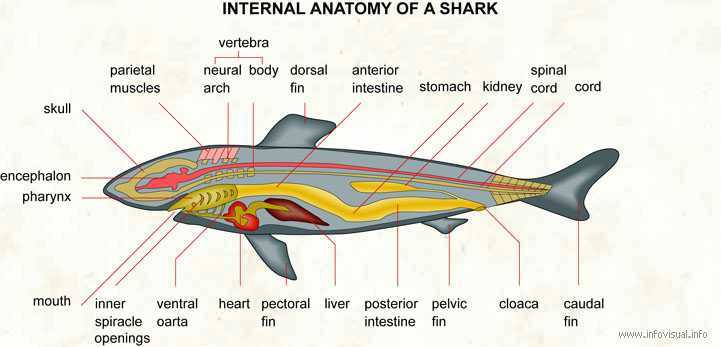 Нирки
Клоака
Видільна система: 
нирки фільтрують кров, 
утворена сеча виділяється через клоаку
Клас Хрящові риби
Середній  
мозок
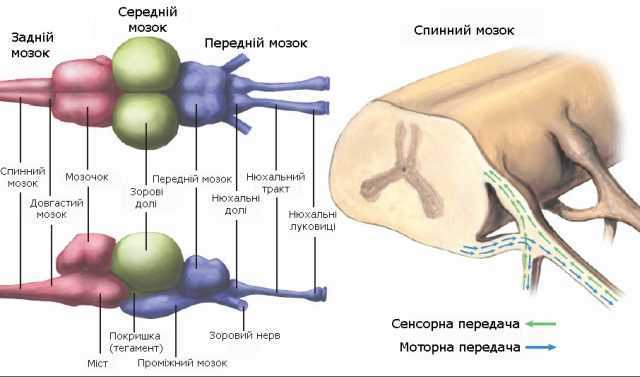 Спинний  
мозок
Передній 
мозок
Спинний мозок
Мозочок
я
Довгастий 
мозок
Від  органів
До  органів
Проміжний мозок
Головний мозок має відділи з певними функціями
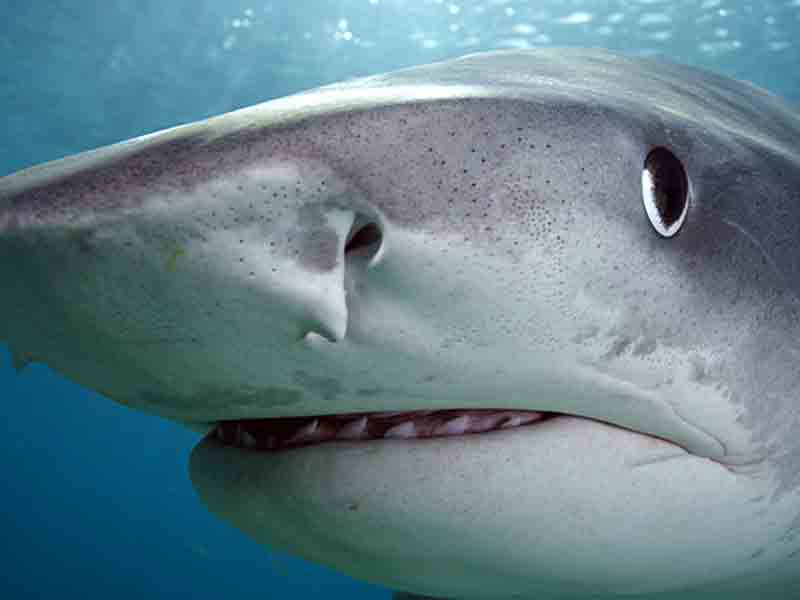 Клас Хрящові риби
Клас Хрящові риби
Органи слуху і рівноваги 
– у голові
Ніздрі – сліпі ямки 
з рецепторами нюху
Ампули Лоренціні – 
органи електромагнітного чуття
Очі розрізняють 
форму і колір
Органи смаку у роті 
і на поверхні тіла
Дотикові клітини – 
по всьому тілу
Клас Хрящові риби
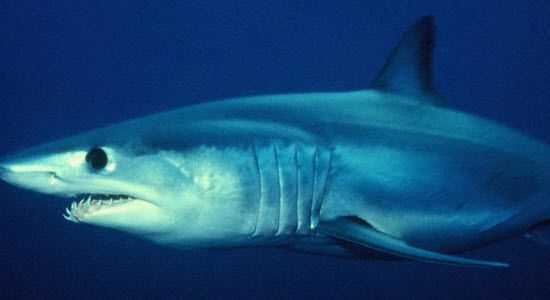 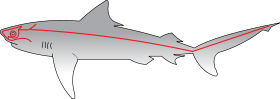 Бічна лінія
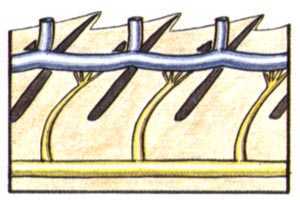 Бічна лінія – система чутливих каналів, які сприймають напрям і швидкість течії
Розмноження і розвиток
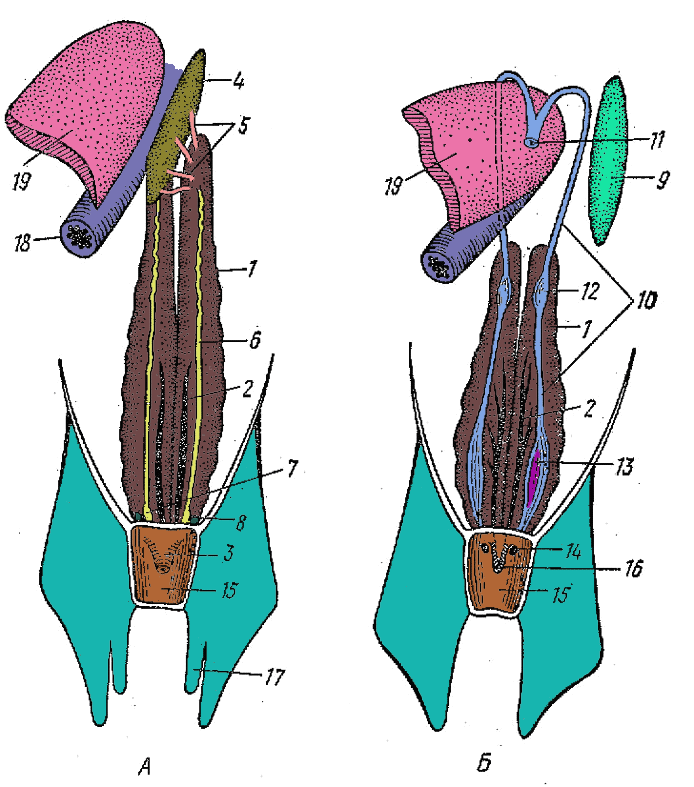 Статева система 
самця
Статева система
 самки
Сім’яник 
(правий, лівий не зображено)
Яєчник
 (лівий, правий не зображено)
Сім’япровід
Шкаралупова залоза
“Матка”
Клоака
Копулятивний відросток 
черевного плавця
Клоака
Роздільностатеві
Розмноження і розвиток
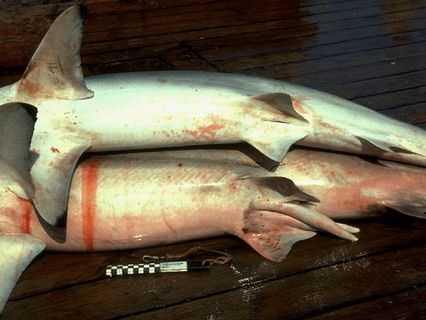 Зовні самка і самець відрізняються
Розмноження і розвиток
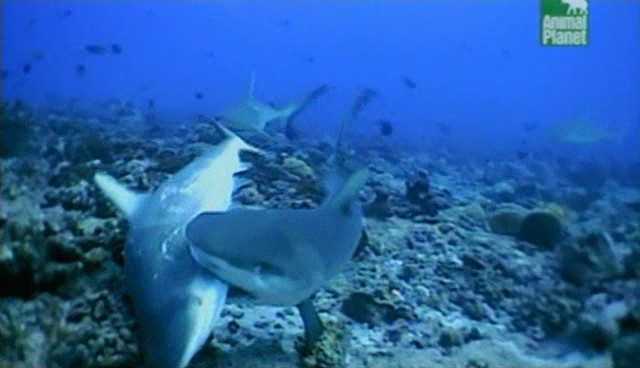 Шлюбні ігри акул
Запліднення внутрішнє, статевих продуктів потрібно небагато
Розмноження і розвиток
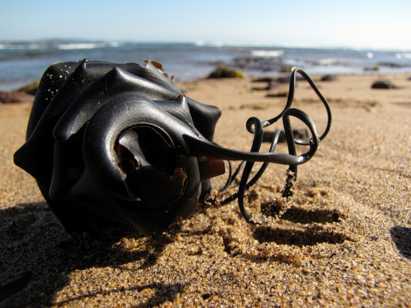 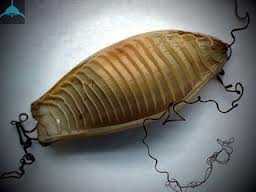 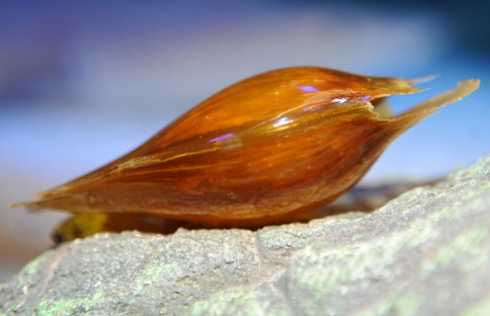 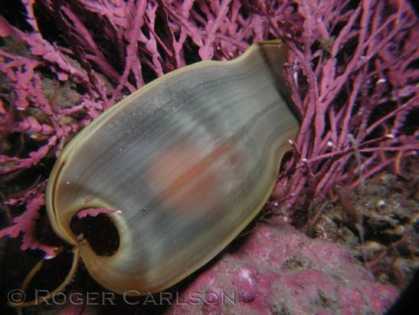 Яйця яйцеродних акул великі (до 60 см), у роговій оболонці, з гачками
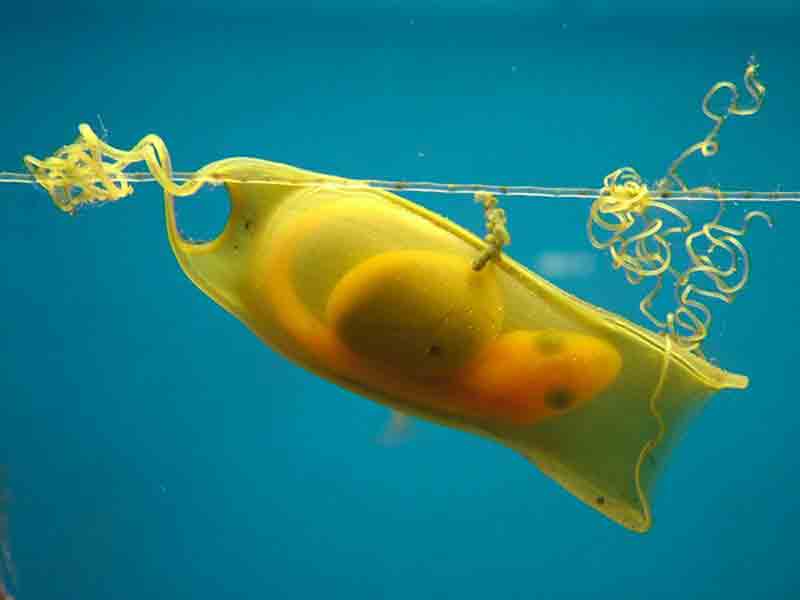 Розмноження і розвиток
Розмноження і розвиток
Зародок акули у яйці
Розмноження і розвиток
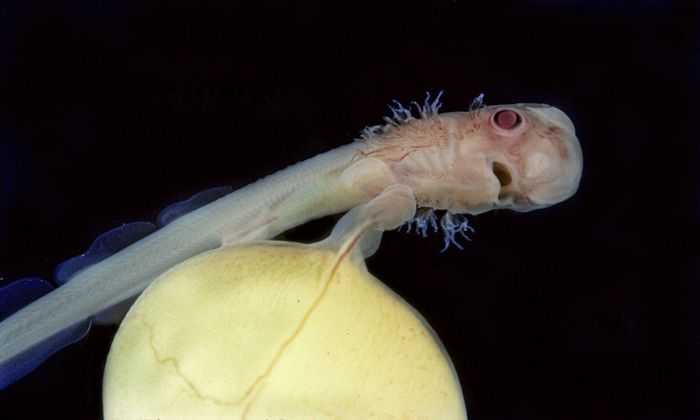 Зародок котячої акули із жовтком
Розмноження і розвиток
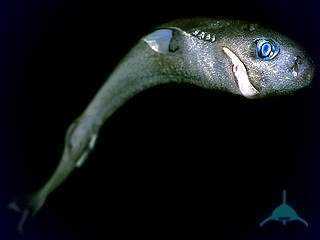 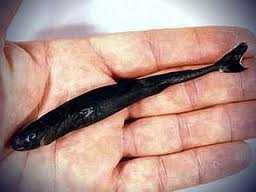 Колюча карликова 
акула: 
доросла самка (28 см) 
і новонароджена (10 см)
Яйцеживородні акули носять запліднену ікру у тілі, поки з неї не вийде молода акула
Розмноження і розвиток
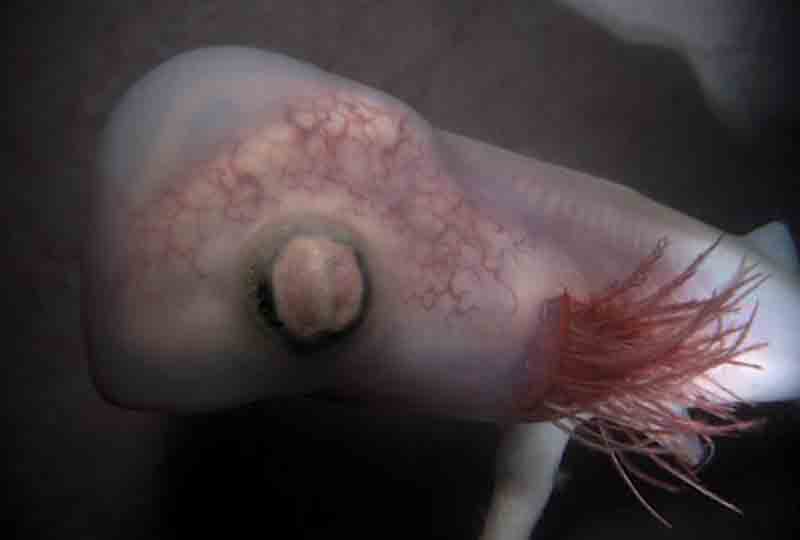 Живородіння: зародок розвивається у “матці”, 
будучи прикріпленим до материнського організму
Розмноження і розвиток
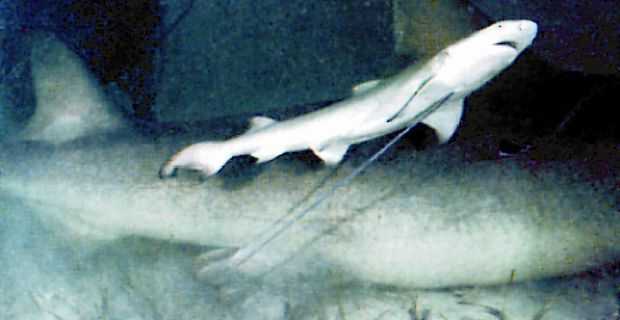 Народження акули (вона з’єднана з матір’ю “пуповиною”)
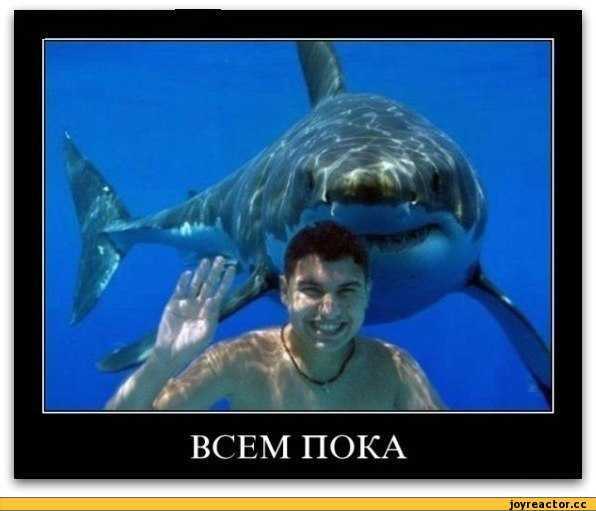 Розмноження і розвиток